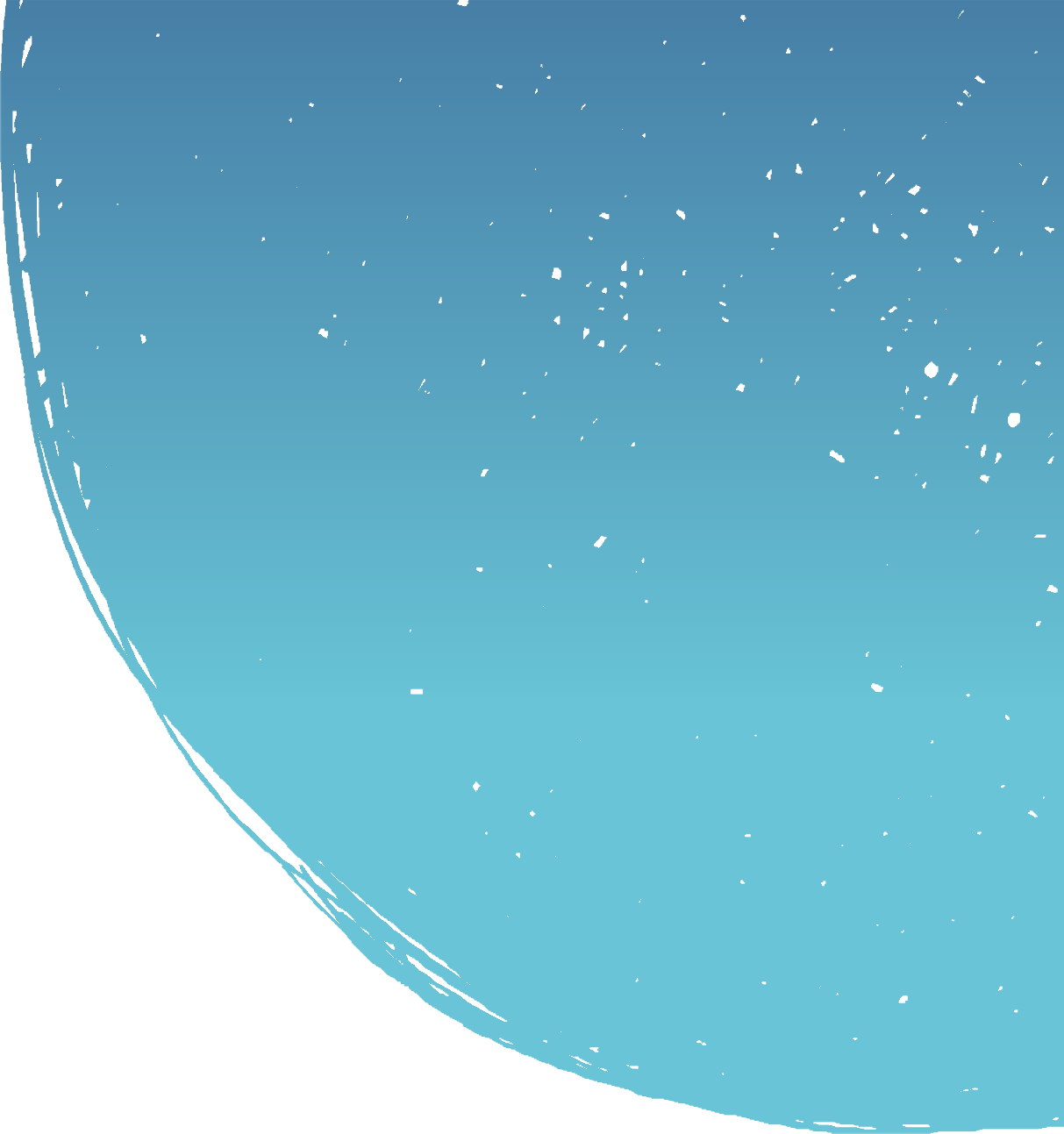 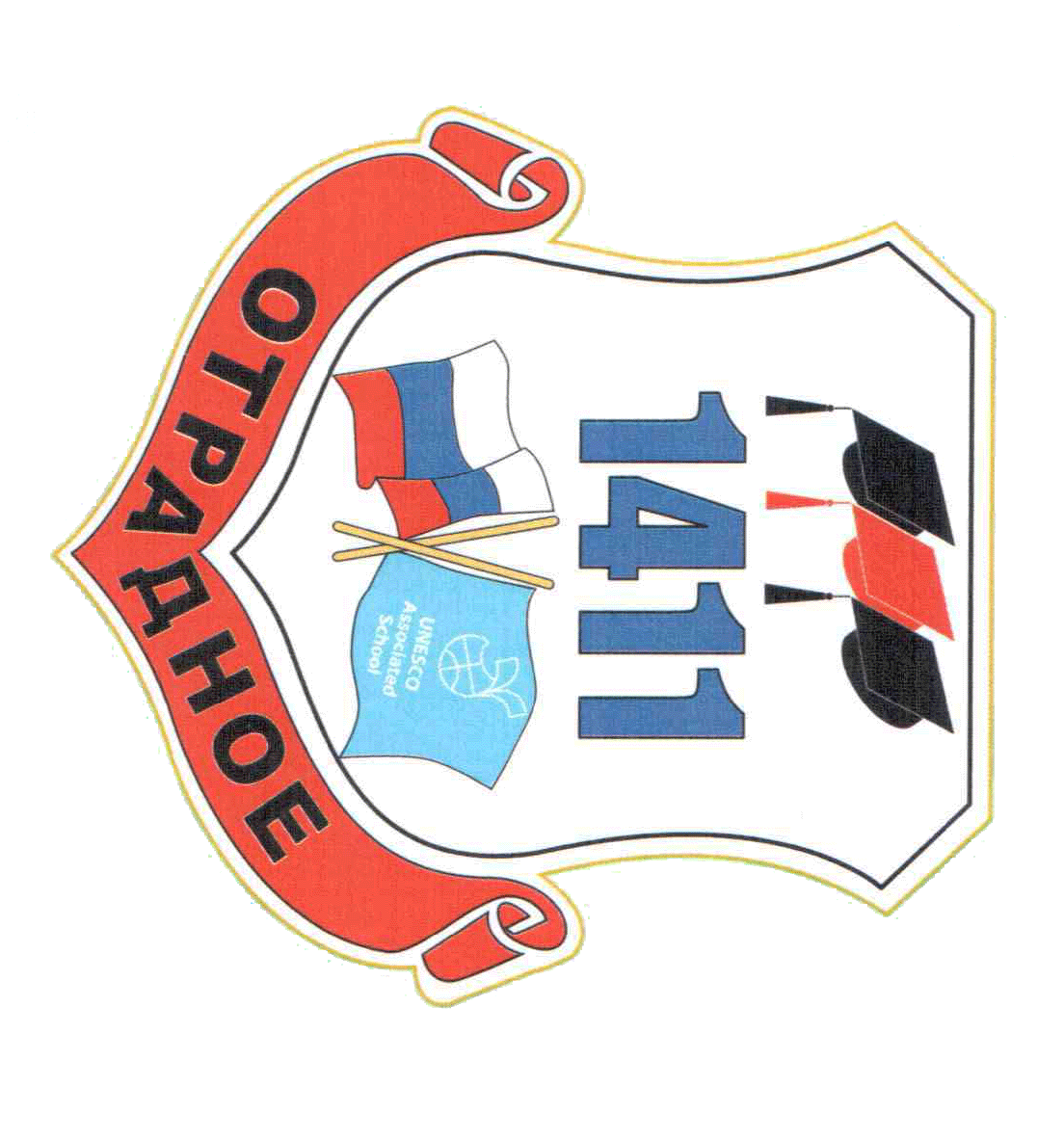 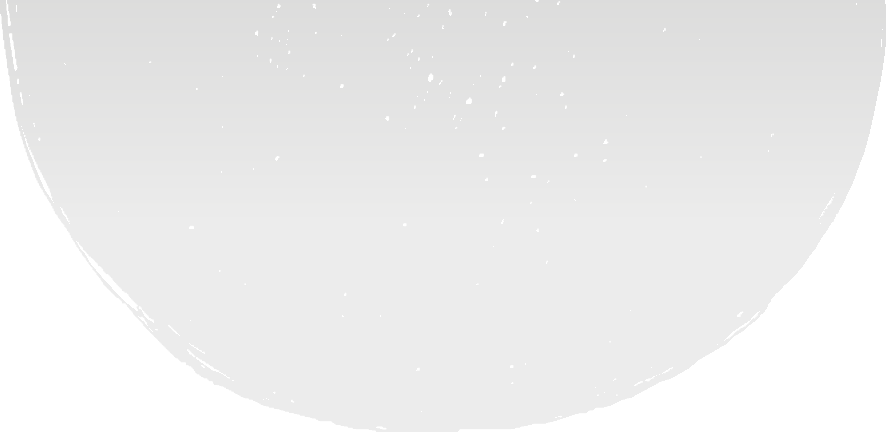 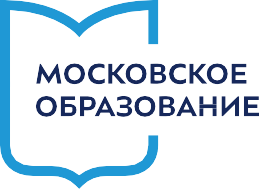 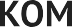 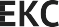 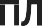 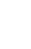 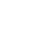 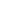 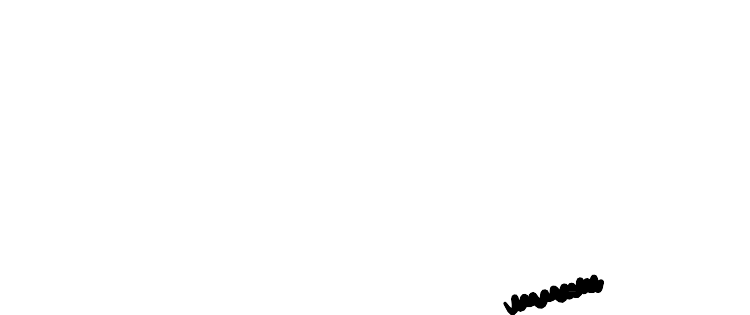 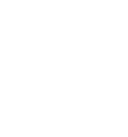 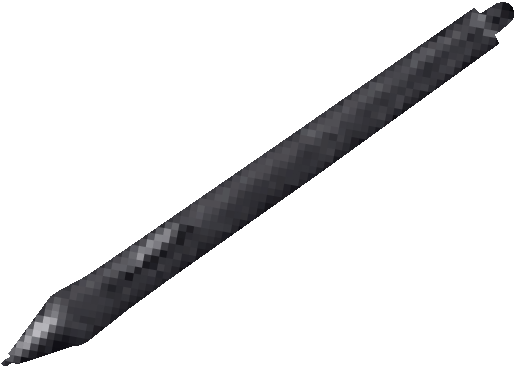 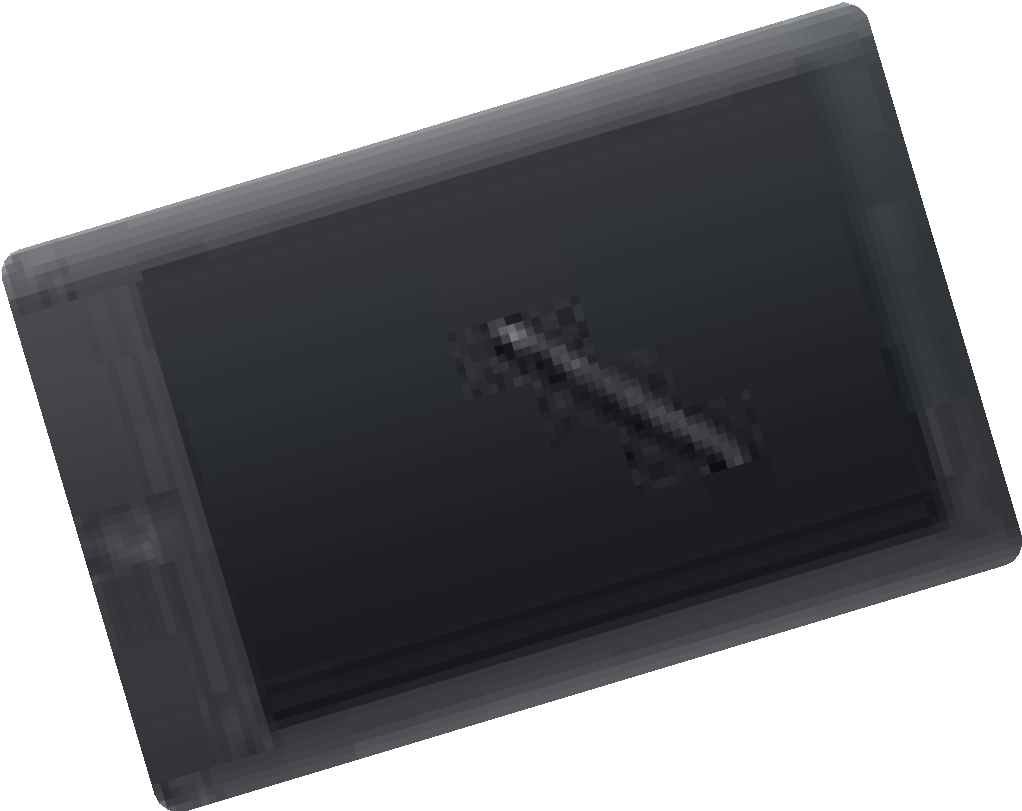 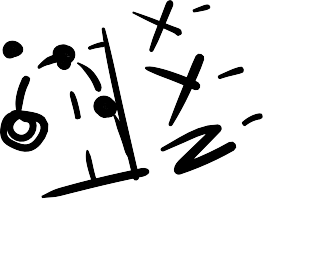 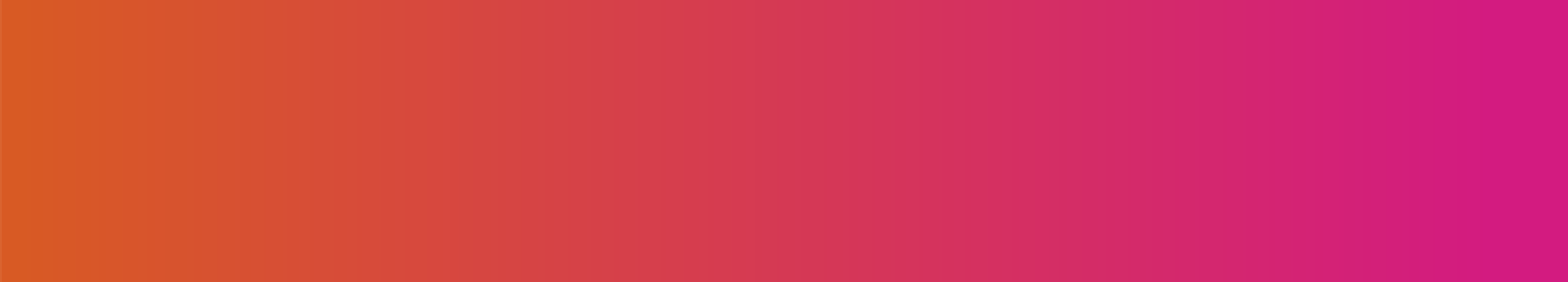 НОВЫЙ ФОРМАТ
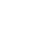 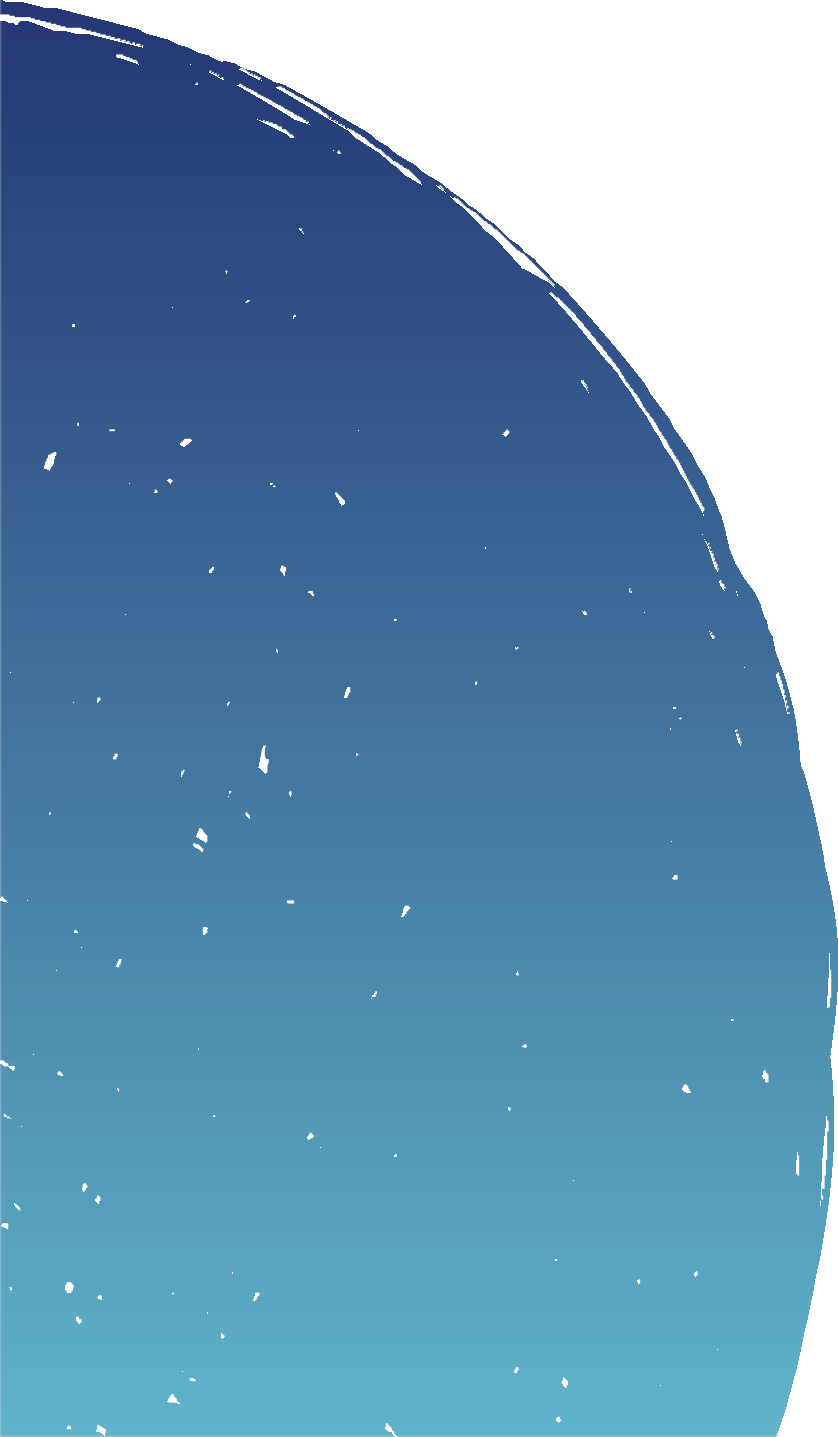 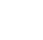 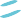 ПОДГОТОВКИ  К ЭКЗАМЕНАМ  В 11-М КЛАССЕ
ШКОЛА № 1411
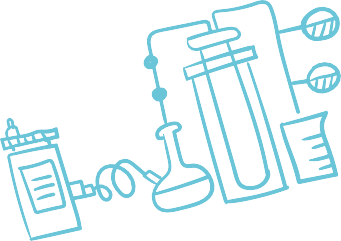 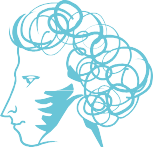 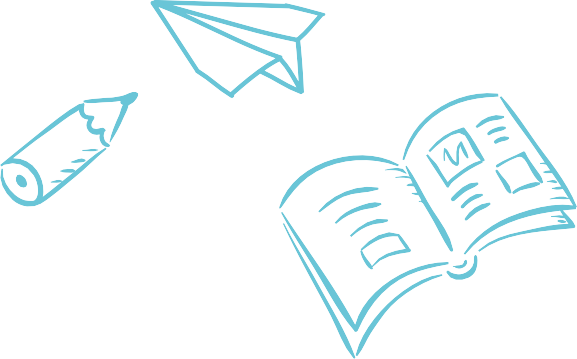 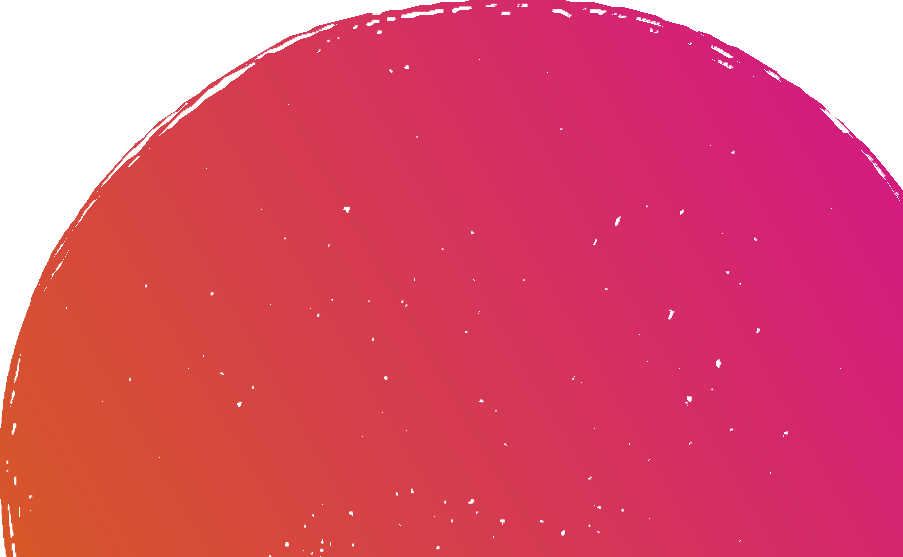 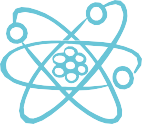 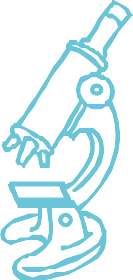 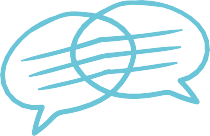 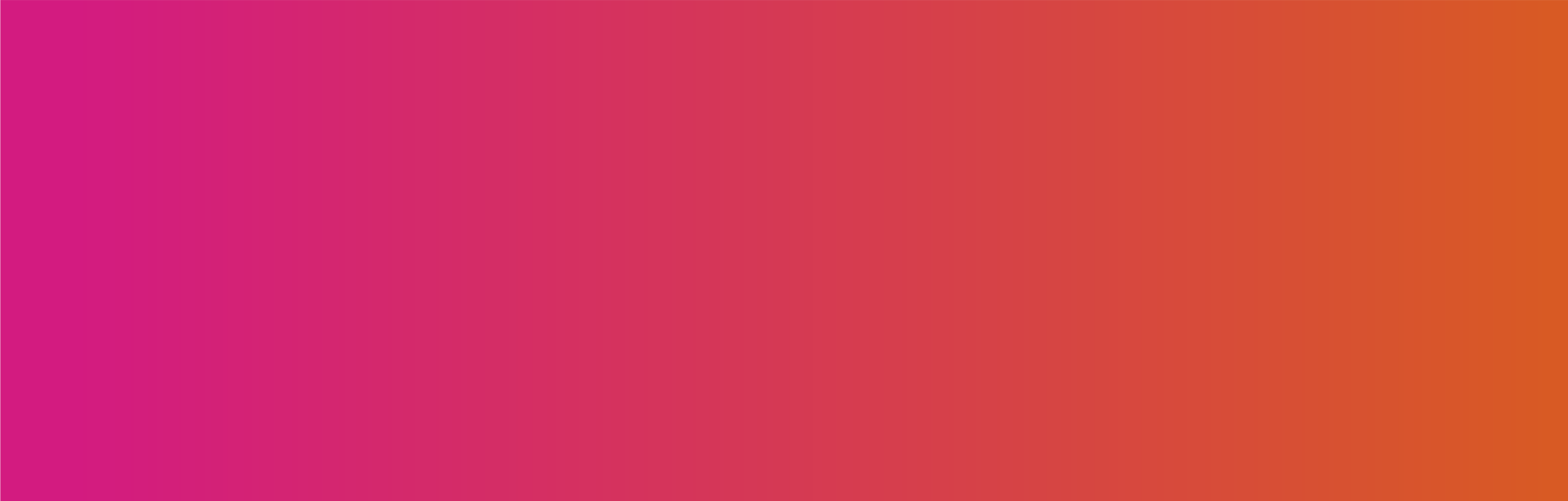 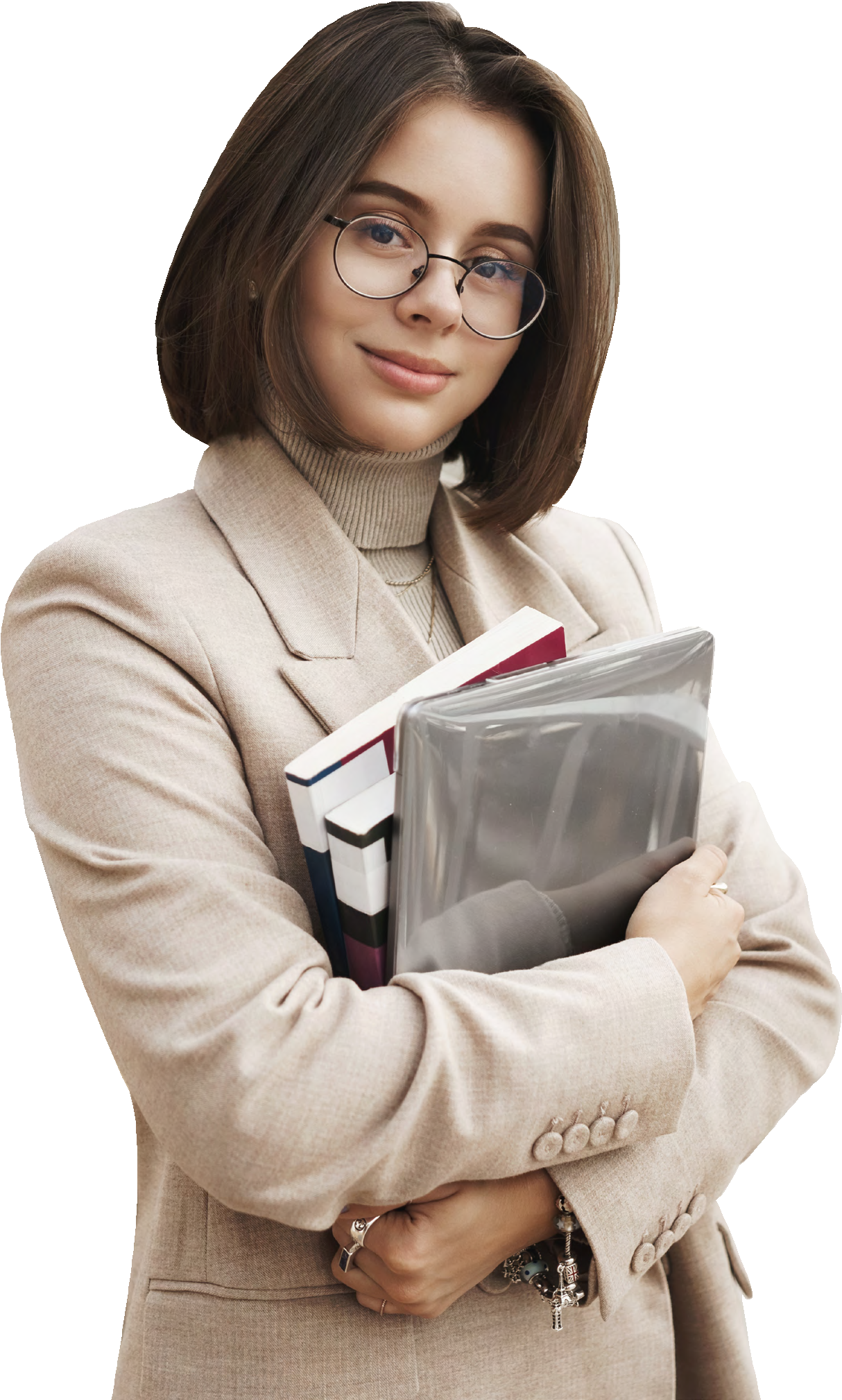 С 05 февраля 2024 года
11-классники переходят на обучение  по индивидуальным учебным планам
Это позволит более эффективно  подготовиться к ЕГЭ в школе. 

Подробнее о проекте: https://shkolamoskva.ru/ege-new/
2
Как  будет  построено обучение
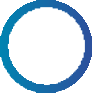 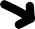 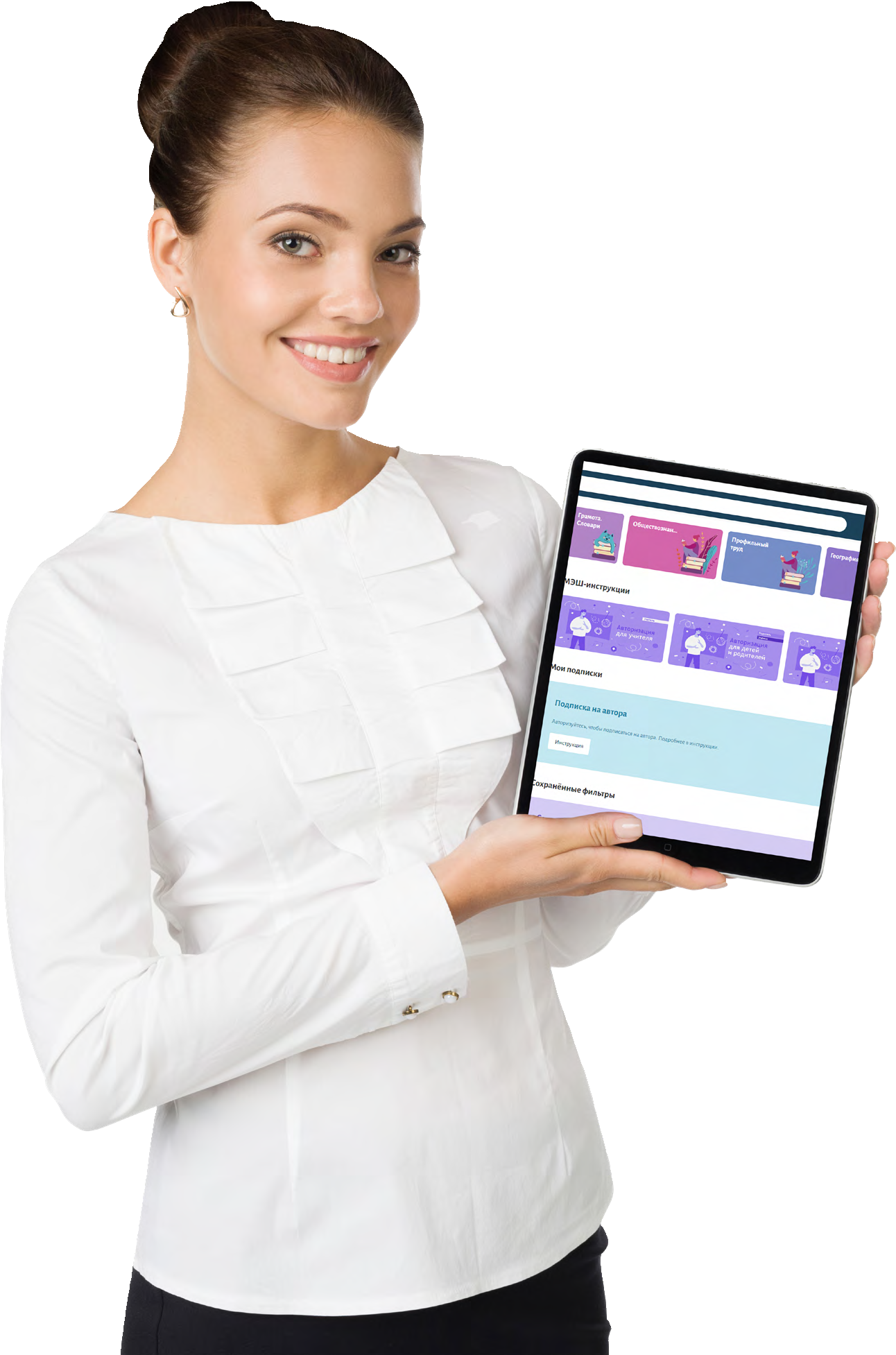 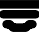 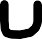 Вы продолжите изучать профильные  предметы, а также литературу, математику,  историю, обществознание, заниматься  физкультурой
Русский язык остается обязательным  для всех в формате практикума ЕГЭ.
Иностранный язык - в формате  коммуникативного практикума (по выбору)
Вы будете интенсивно готовиться  к экзаменам на практикумах ЕГЭ
по выбранным предметам в группах вместе  с ребятами со схожим уровнем знаний
и нацеленностью на результат экзаменов.

4. Практикумы – это предметы учебного плана, по которым ставят текущие оценки, результат изучения которых оценивается по «зачетной» системе и также влияет на допуск к ГИА.
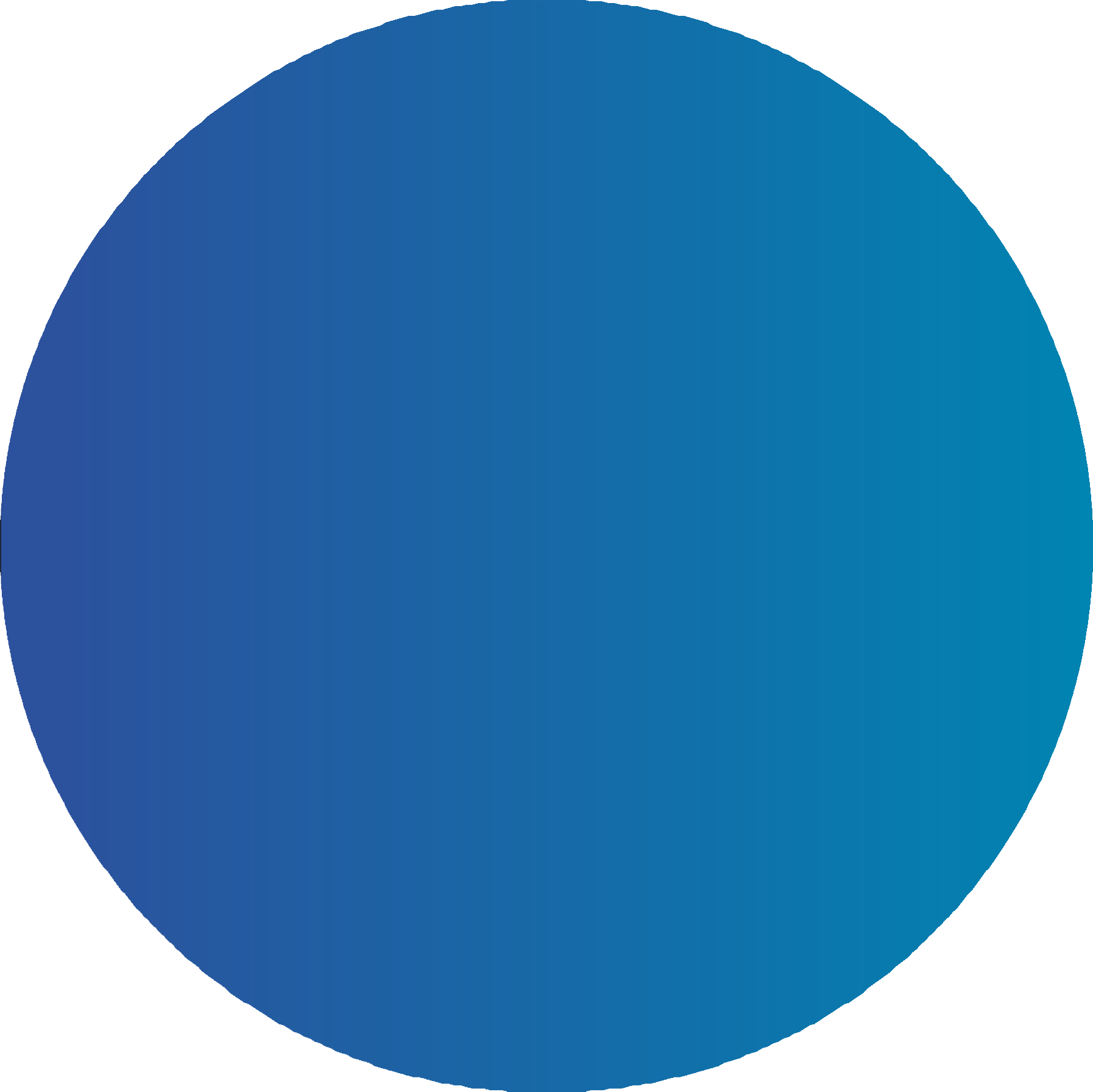 3
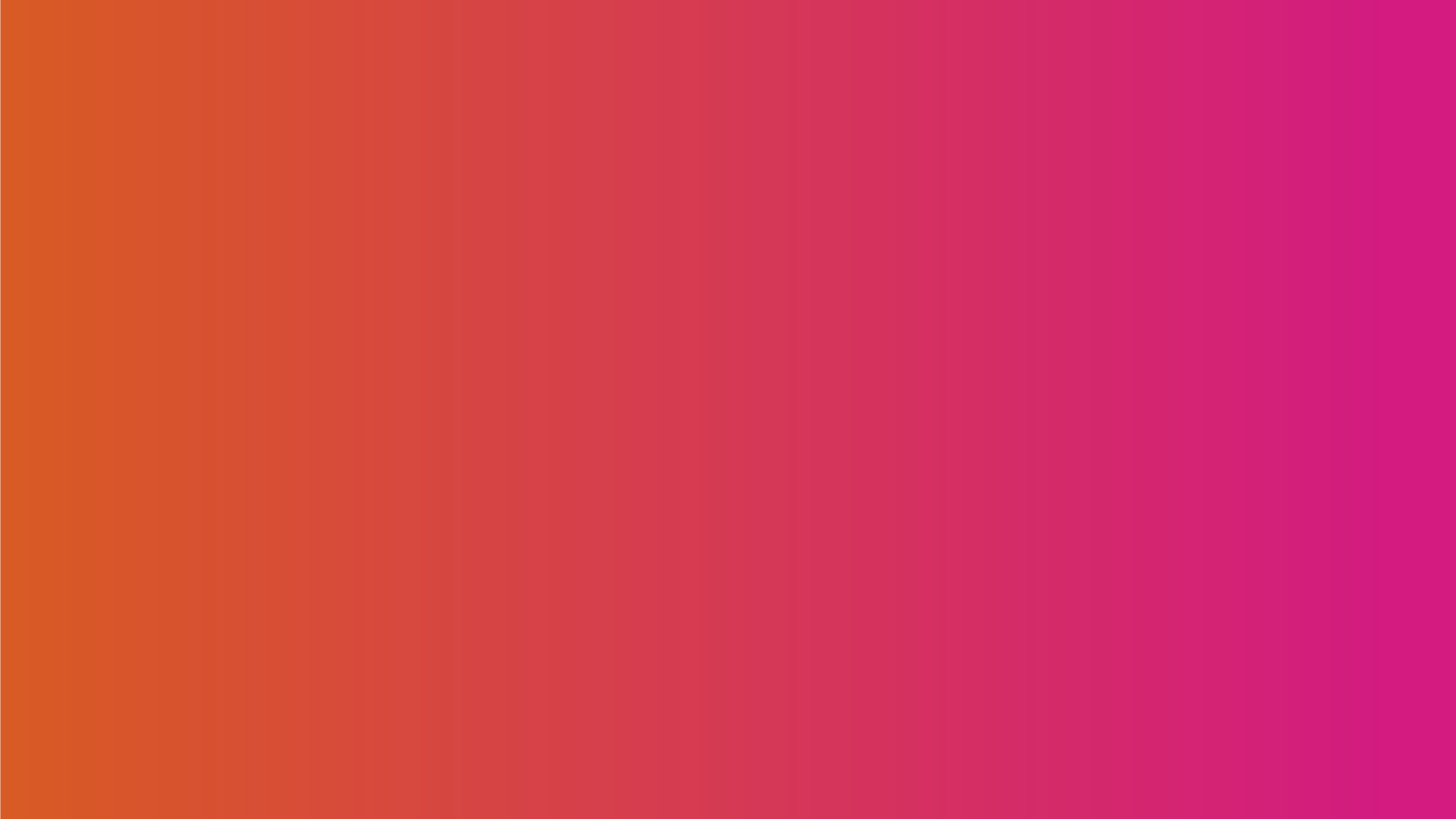 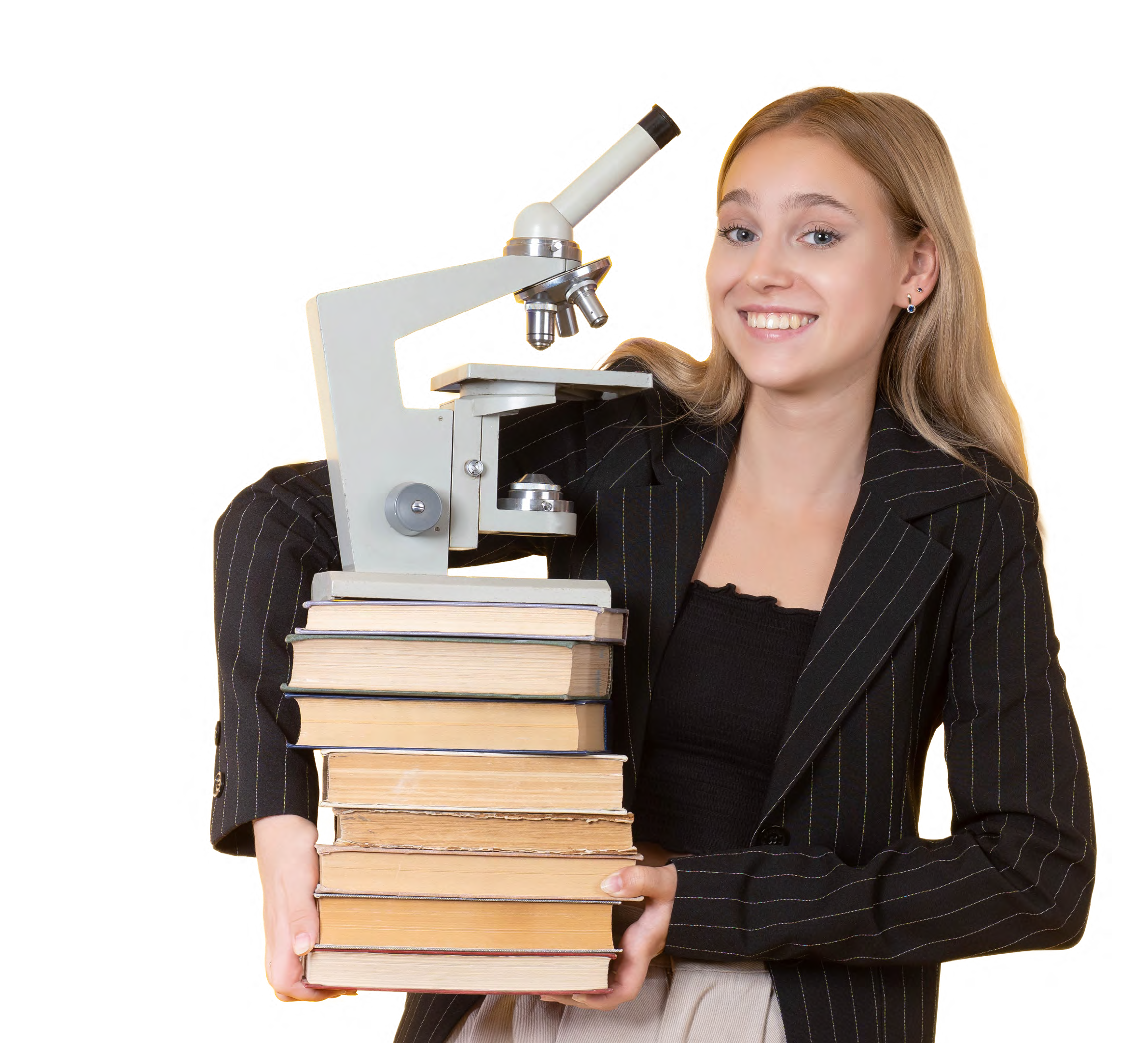 Практикумы
по подготовке к ЕГЭ  дают возможность:
Готовиться к экзаменам в группах  с ребятами со схожим уровнем  знаний и нацеленностью на результат ЕГЭ
Отработать именно те задания,  которые у вас вызывают трудности
В процессе Практикумов написать множество тренировочных вариантов ЕГЭ, поскольку наработанный навык решения заданий повышает результат
Повысить результат, полученный по предмету во II триместре при условии высоких результатов тренировочных работ
4
Практикумы – это предметы учебного плана
Посещаемость обязательна в соответствии с расписанием;
Текущие оценки ставятся не реже одного раза в три урока за выполнение заданий ЕГЭ;
Работа обучающегося, его продвижение и успешность доводятся до сведения родителей посредством комментариев к оценкам;
Оценки могут повлиять на выставление годовой оценки по предмету;
Пропуски, отсутствие или недостаточное количество удовлетворительных оценок по Практикуму могут явиться причиной недопуска к ГИА.
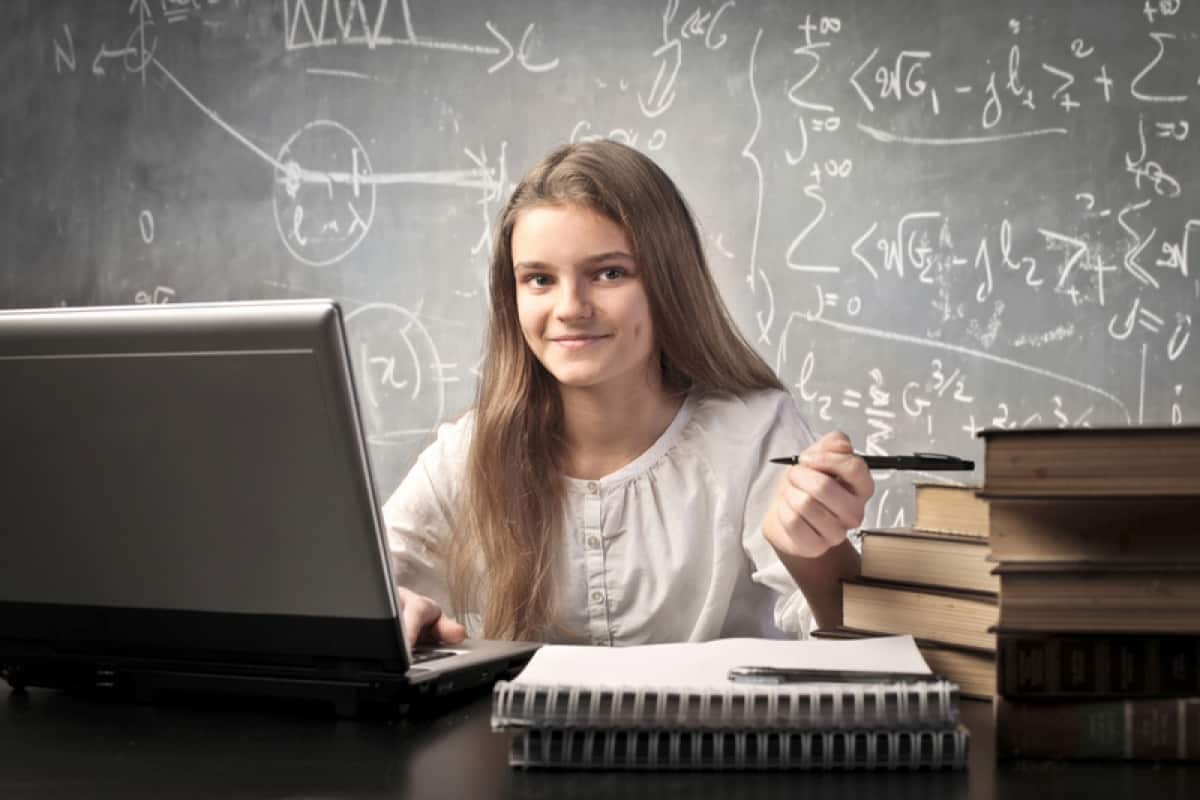 Годовые оценки за 11 класс
Годовая оценка за 11 класс = средняя между I триместром + II триместром + III триместром (если предмет продолжал изучаться с 05 февраля: литература русская, математика, обществознание, история, физическая культура, углубленные предметы);
Годовая оценка за 11 класс = средняя между I триместром + II триместром (если 02.02.2024 изучение предмета завершилось: русский язык, английский язык, география, ОБЖ, индивидуальный проект, базовые предметы);
При выставлении годовой оценки могут быть учтены текущие оценки, полученные обучающимся на Практикуме по подготовке к ЕГЭ по данному предмету.
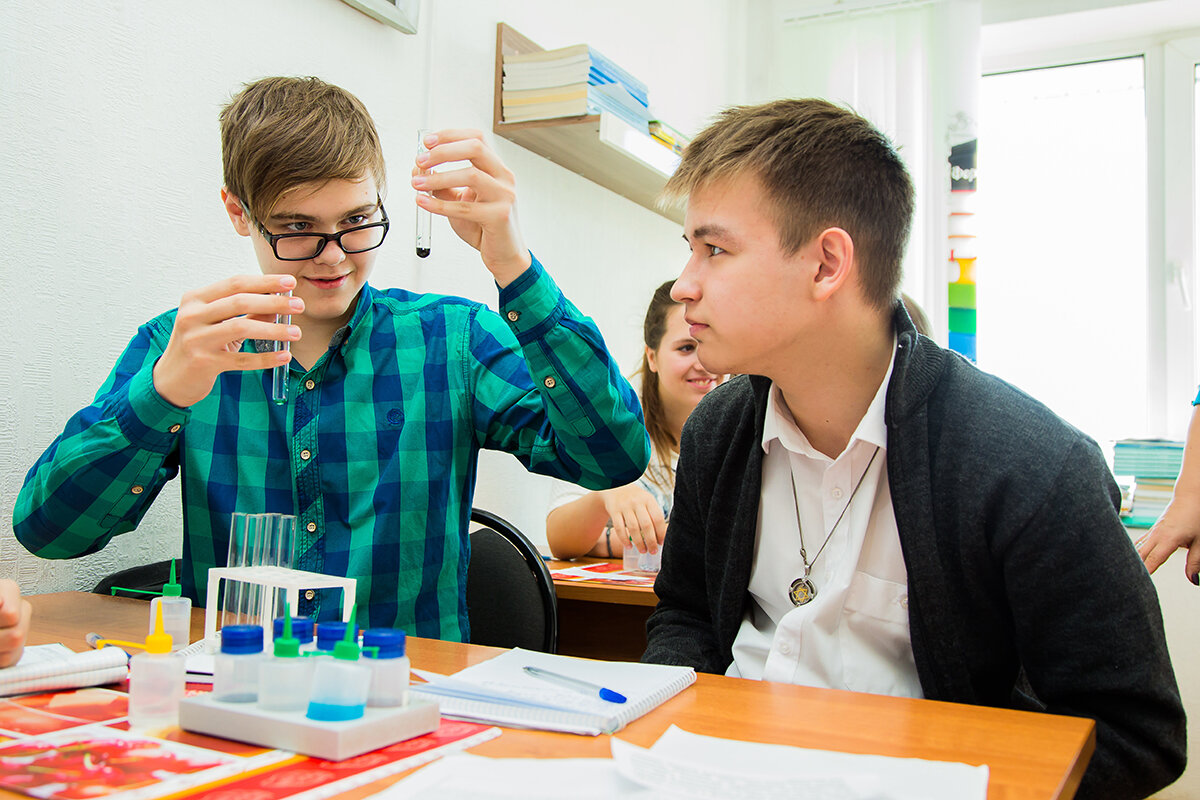 Оценки в аттестат
Оценка в аттестат = средняя между всеми триместровыми и двумя годовыми за 10 и 11 класс;
Можно ли повысить оценку за любой период промежуточной аттестации? Да, можно, обратившись к методисту своего здания с заявлением с просьбой провести промежуточную аттестацию по данному предмету.
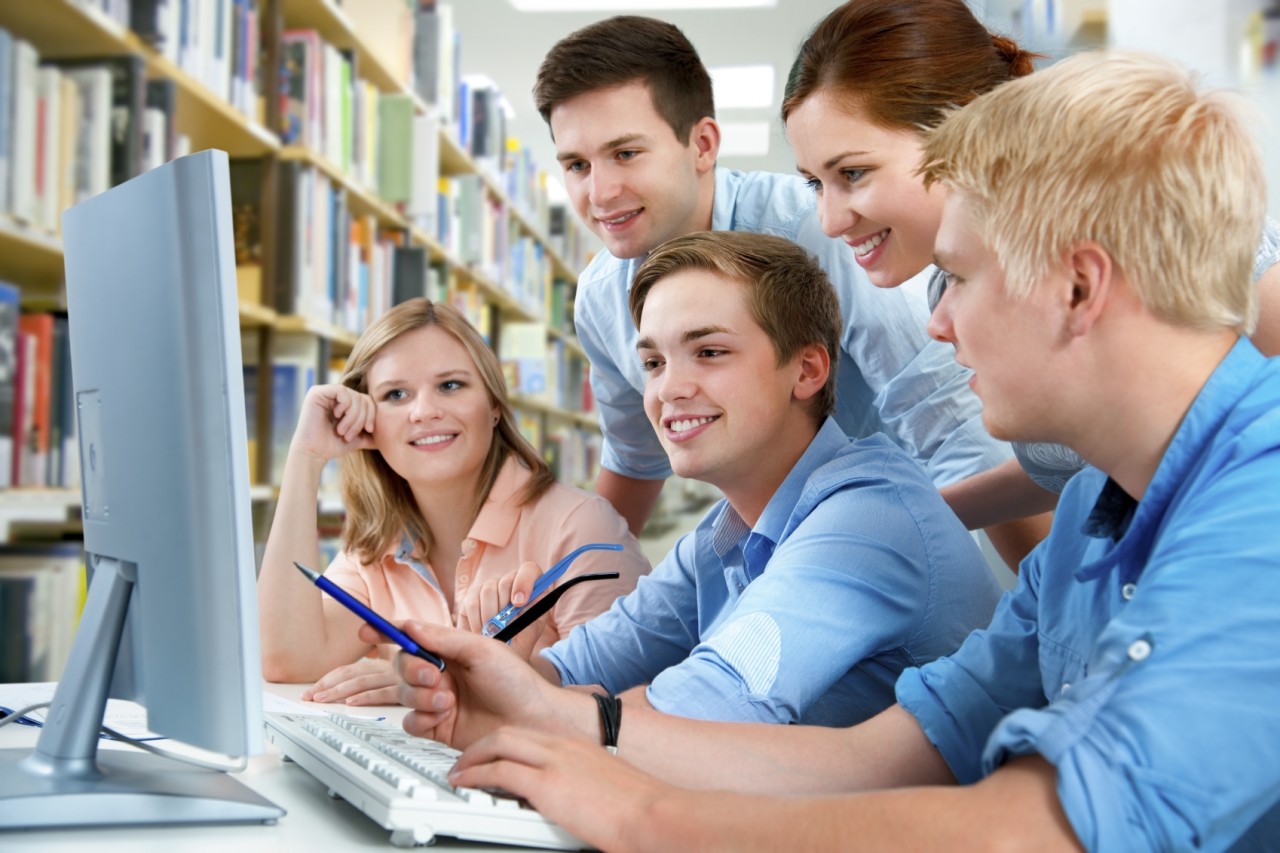 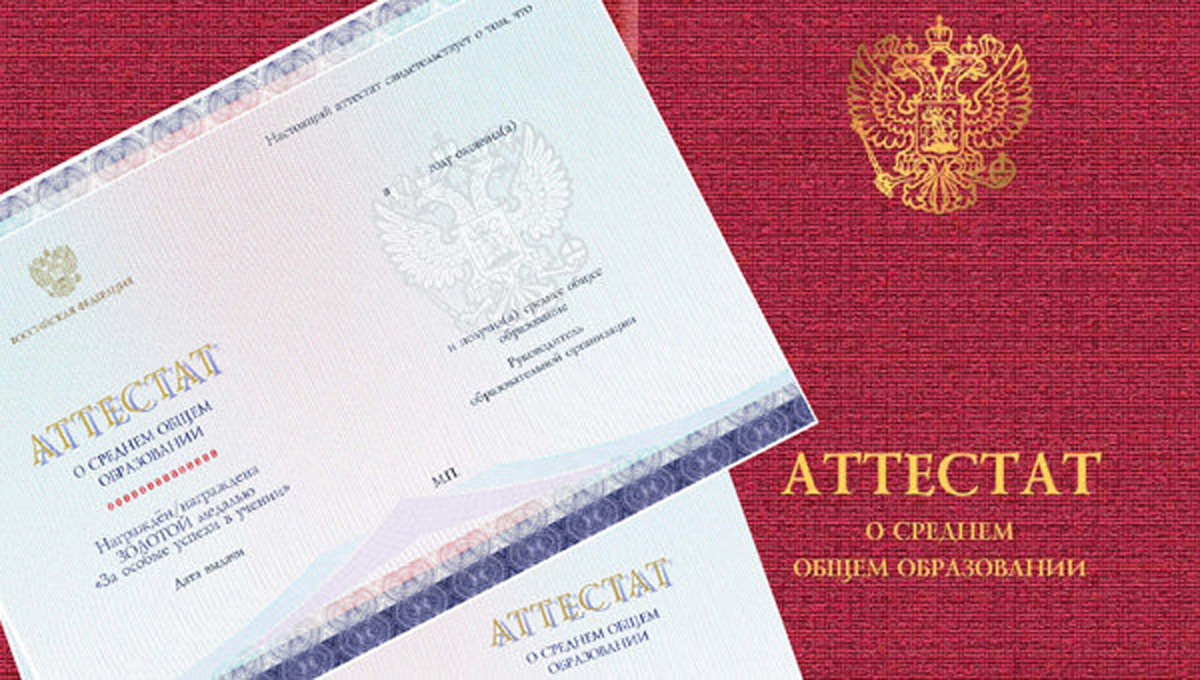 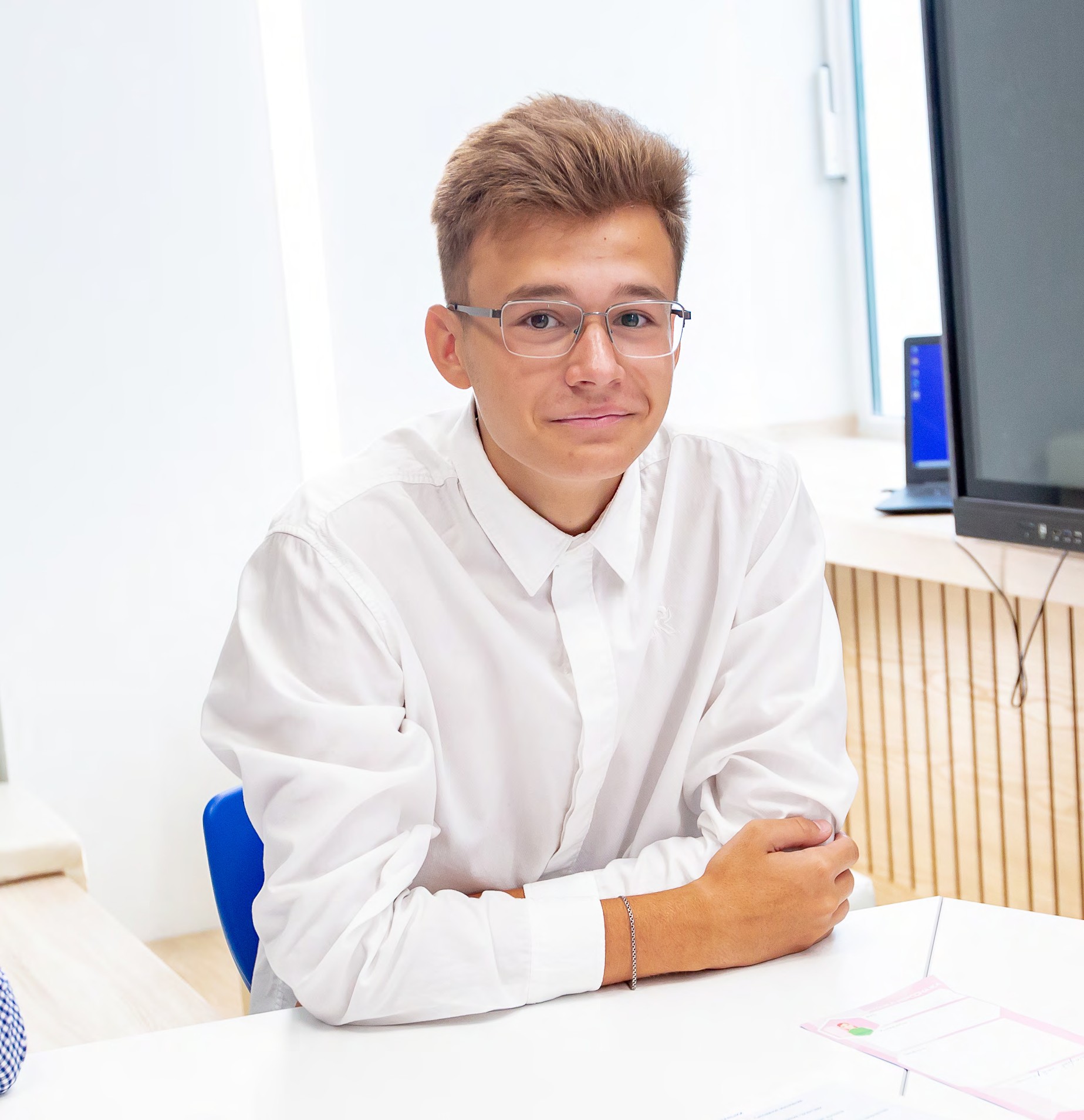 В помощь выпускнику
В ЛИЧНОМ  КАБИНЕТЕ МЭШ:
письмо с результатами ЕГКР по каждому заданию
видеоразборы всех заданий
по выбранным вами предметам ЕГЭ: http://rcoi.mcko.ru/gia-11-ege-gve/registration-of-participants/video_kim_11/
Полезная информация: http://rcoi.mcko.ru/gia-11-ege-gve/registration-of-participants/useful-information/
Сервис «Экзамены» в МЭШ: https://cloud.dit.mos.ru/s/f0ezC0YHhbsfCbo
8
Учебные материалы, которые  помогут вам подготовиться
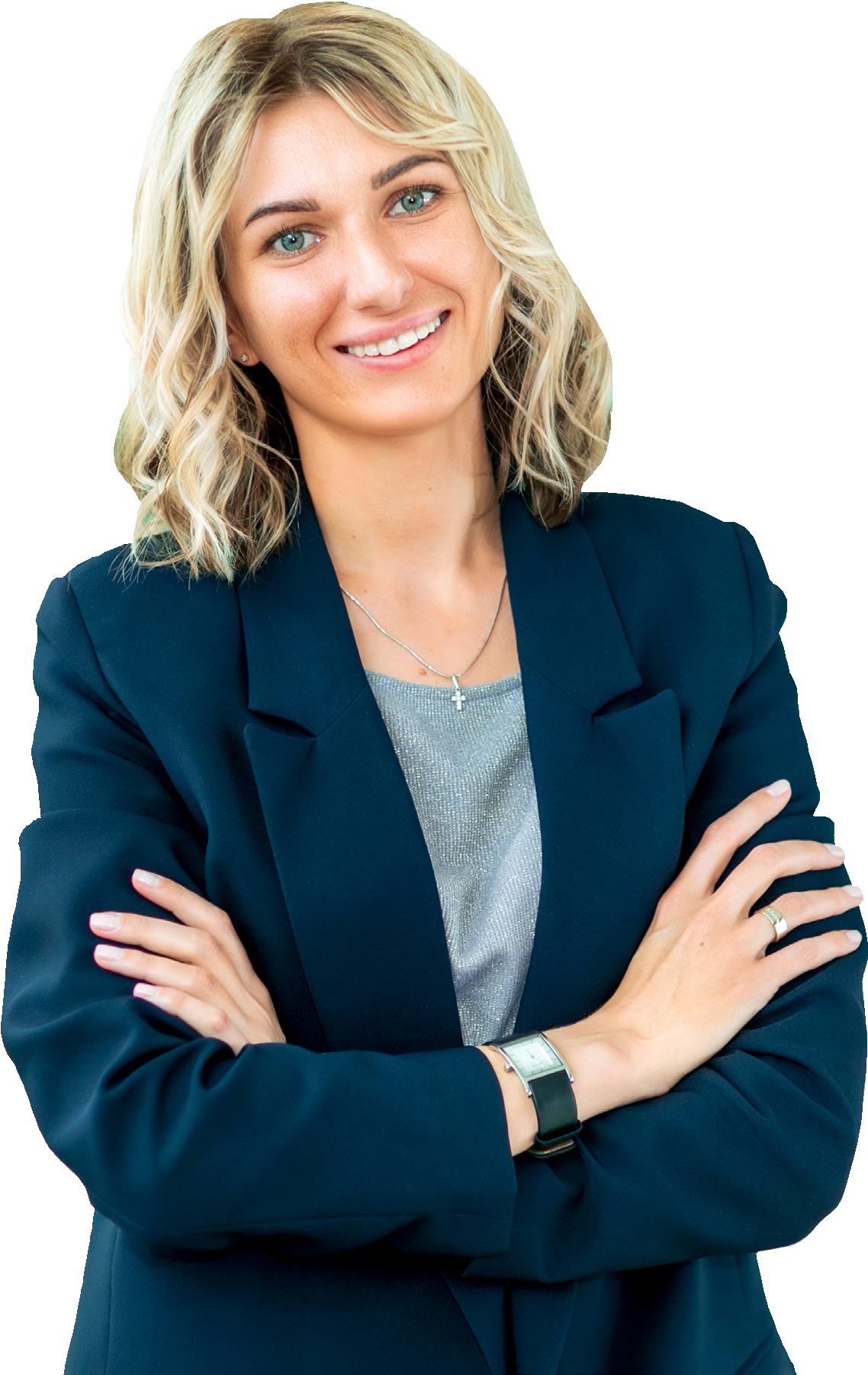 к ЕГЭ, есть в МЭШ!
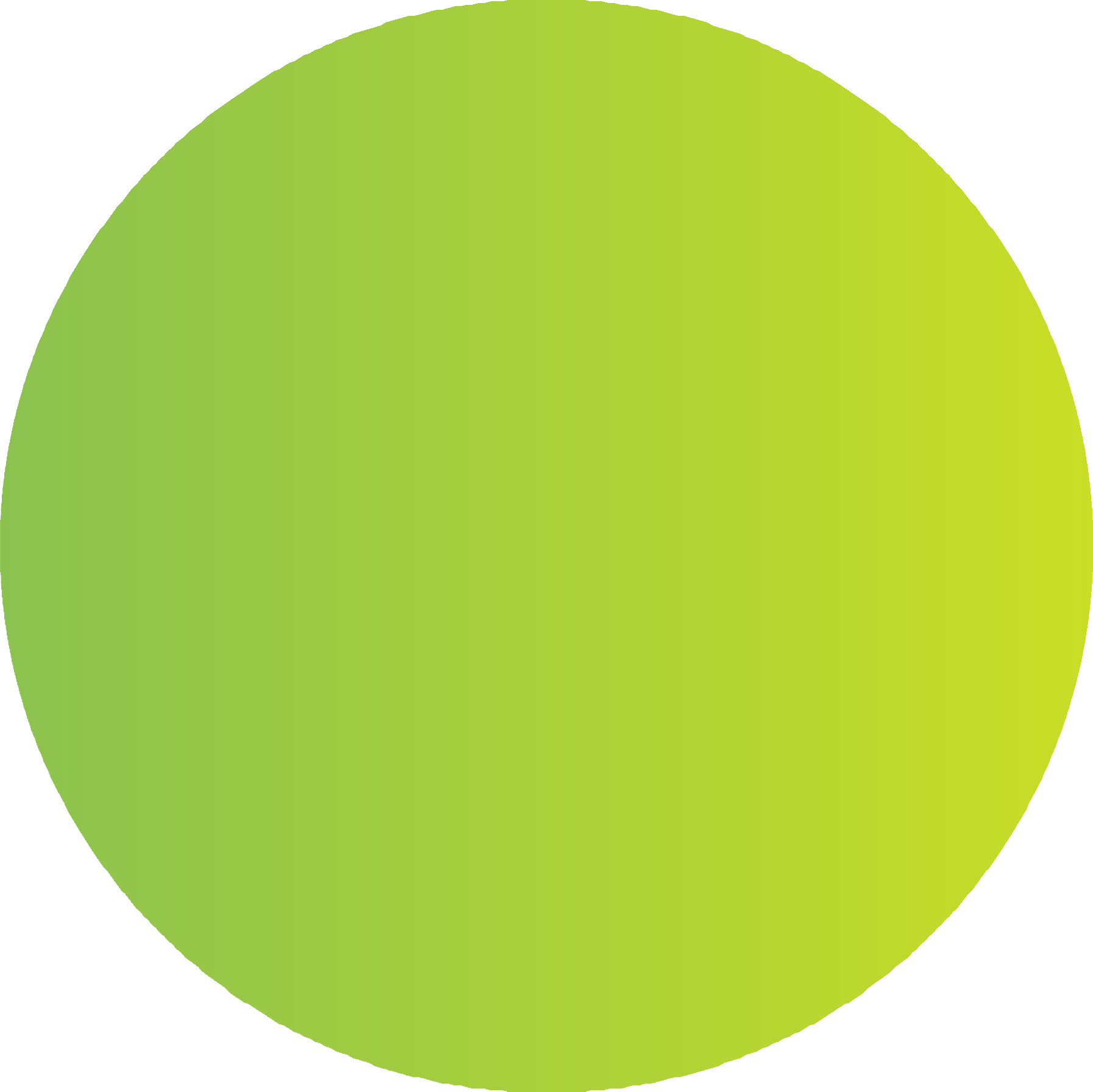 В Библиотеке МЭШ доступны материалы,  которые помогут проработать каждый тип  заданий ЕГЭ по каждому предмету:
тесты и интерактивные задания
видеолекции от лучших учителей
тренажёры
книги и пособия
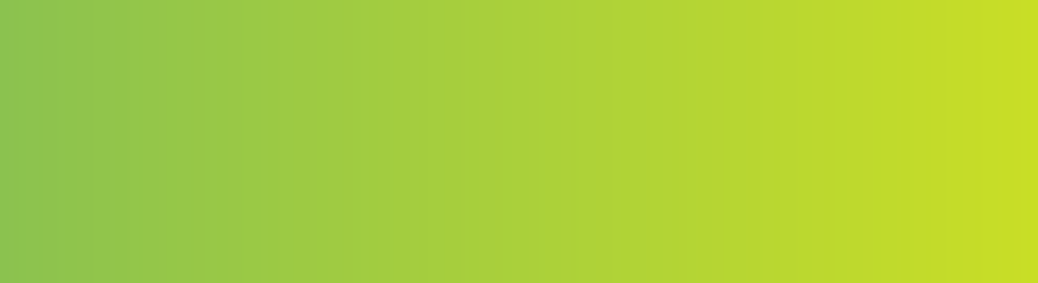 советы  психологов: https://shkolamoskva.ru/ege/ege-advise/
9
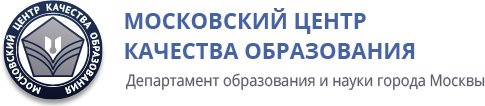 Возможность проверить уровень готовности к ЕГЭ
В настоящее время Центр независимой диагностики ГАОУ ДПО «Московский центр качества образования» проводит ознакомительные тренинги в формате ЕГЭ в соответствии со спецификациями контрольных измерительных материалов для проведения ОГЭ и ЕГЭ в 2024 году, утвержденными ФГБНУ «Федеральный институт педагогических измерений»: https://mcko.ru/diagnostic_requests/new
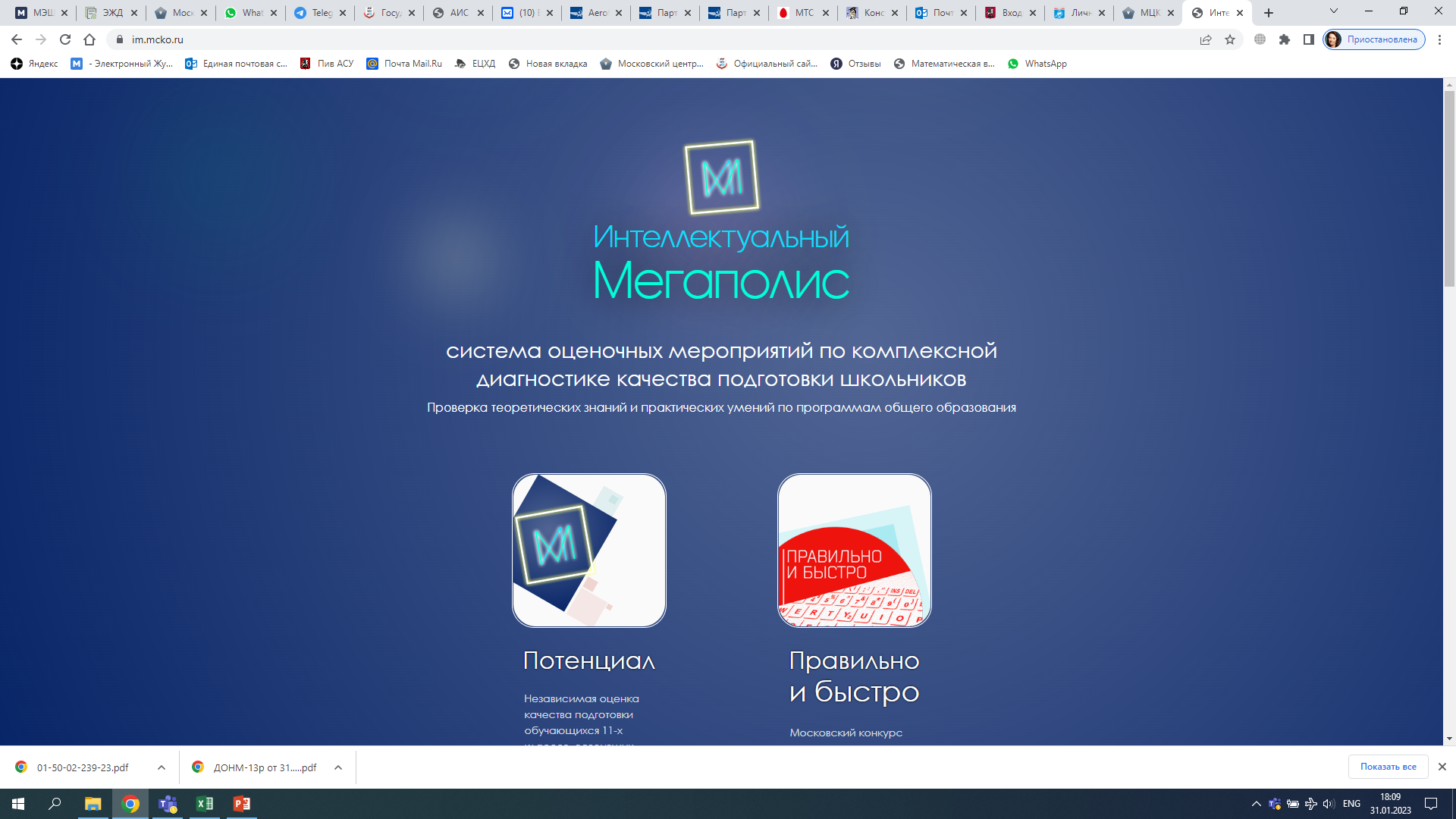 Возможность получения дополнительных баллов к суммарному  результату ЕГЭ – конкурс «Интеллектуальный мегаполис. Потенциал»: https://im.mcko.ru/
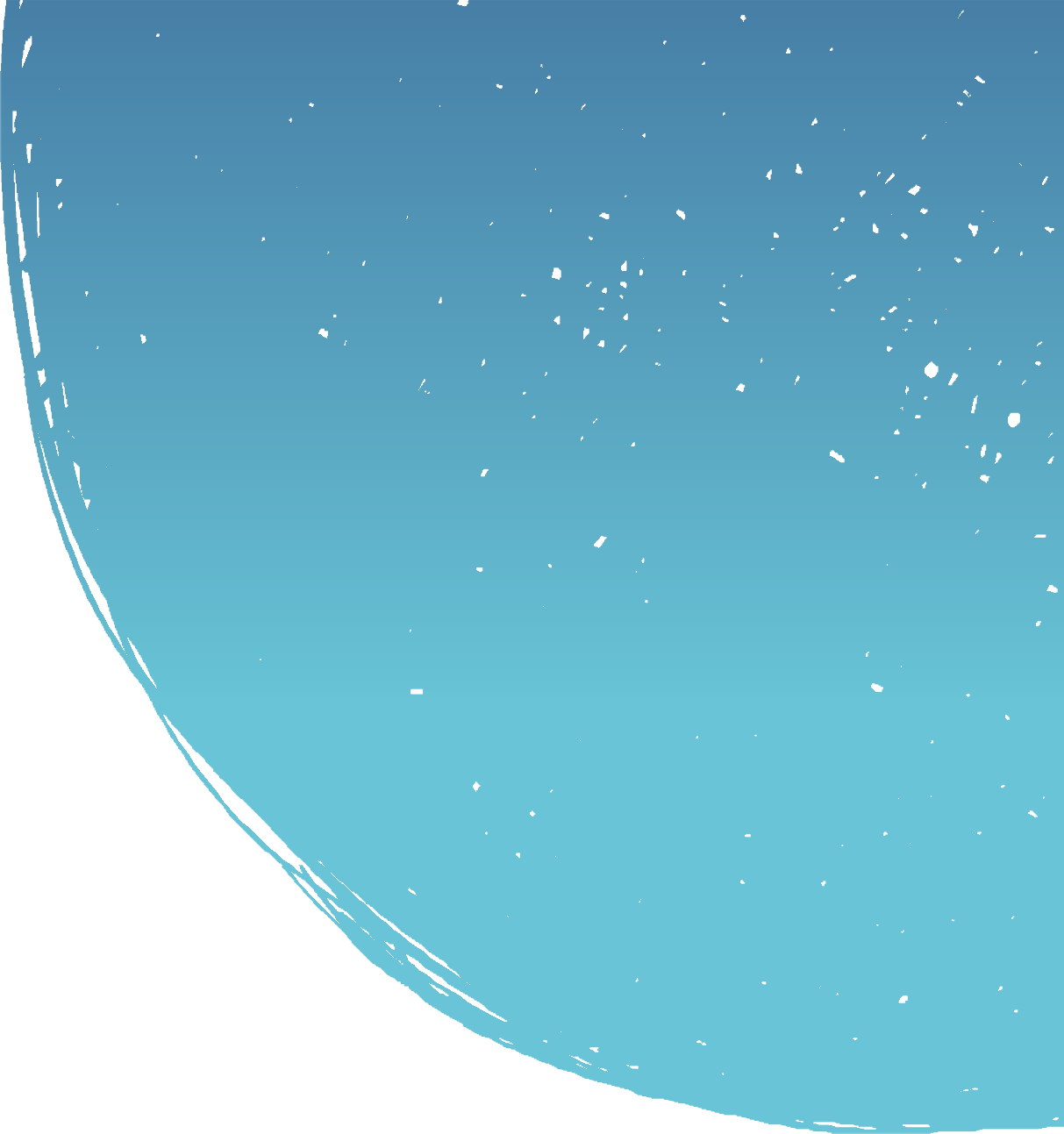 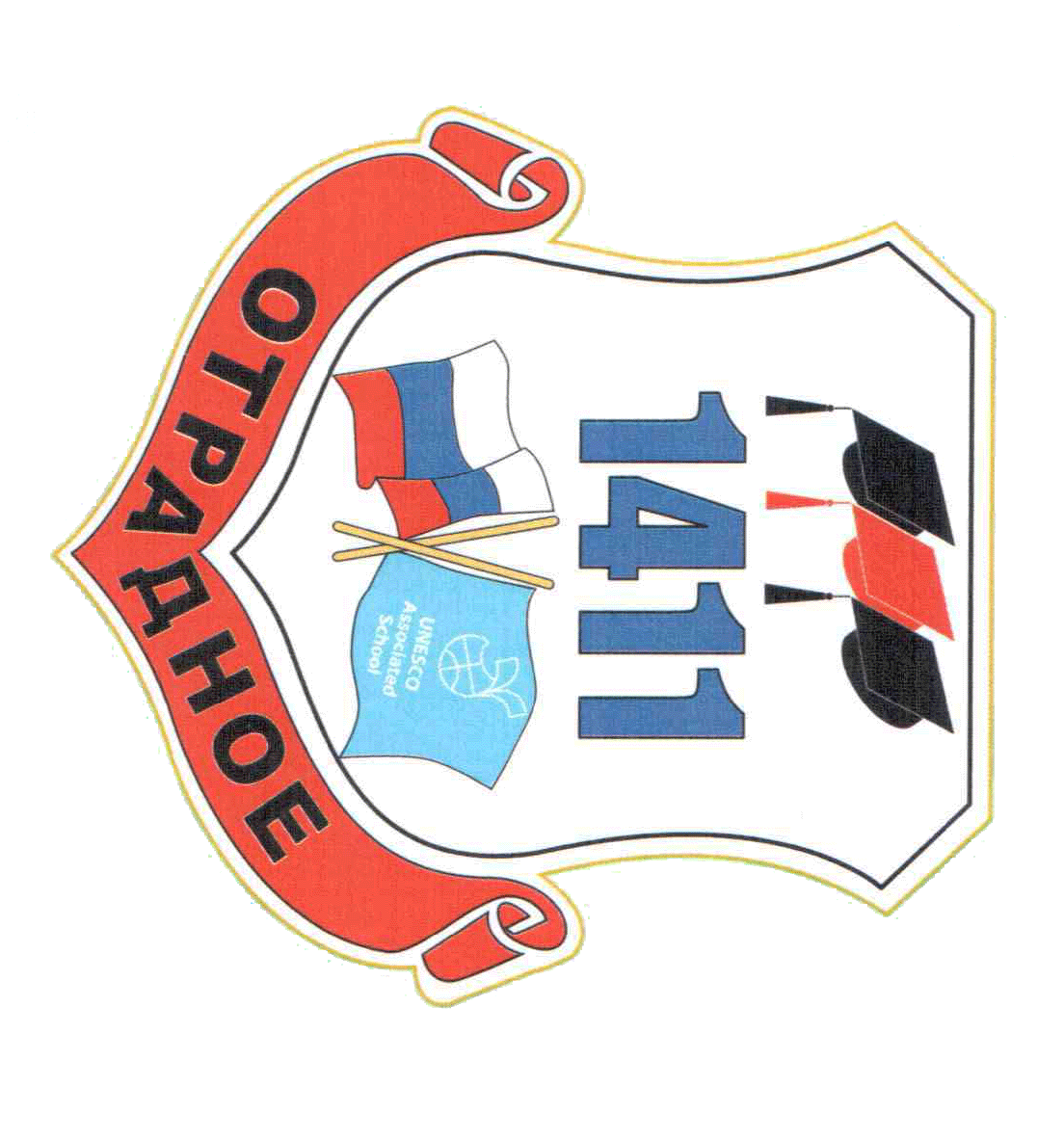 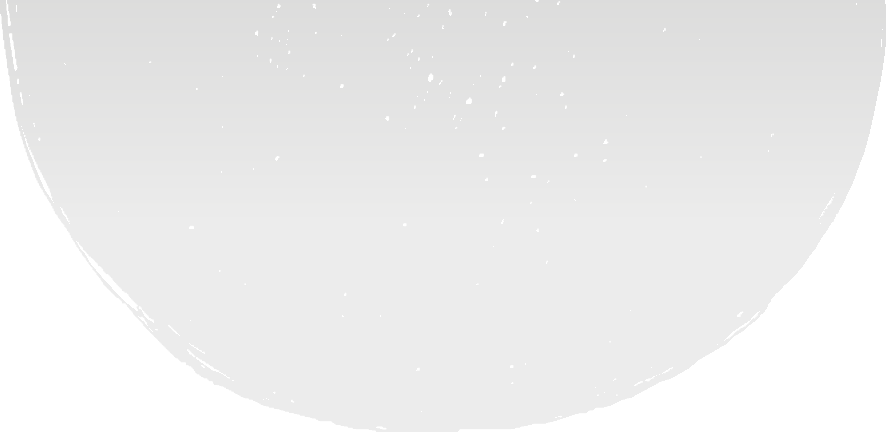 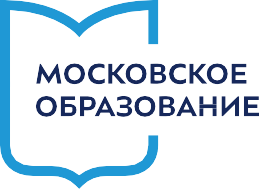 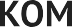 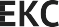 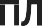 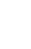 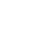 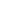 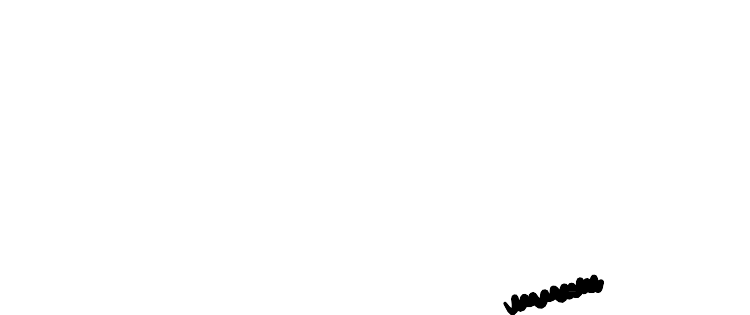 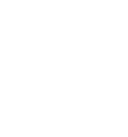 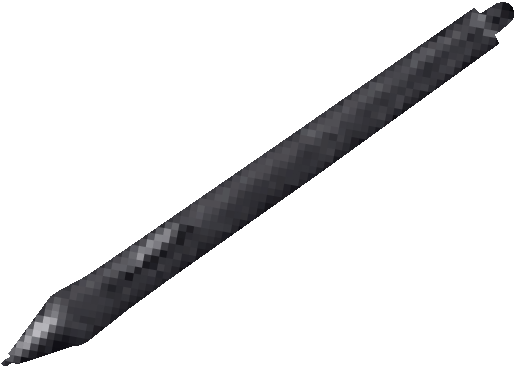 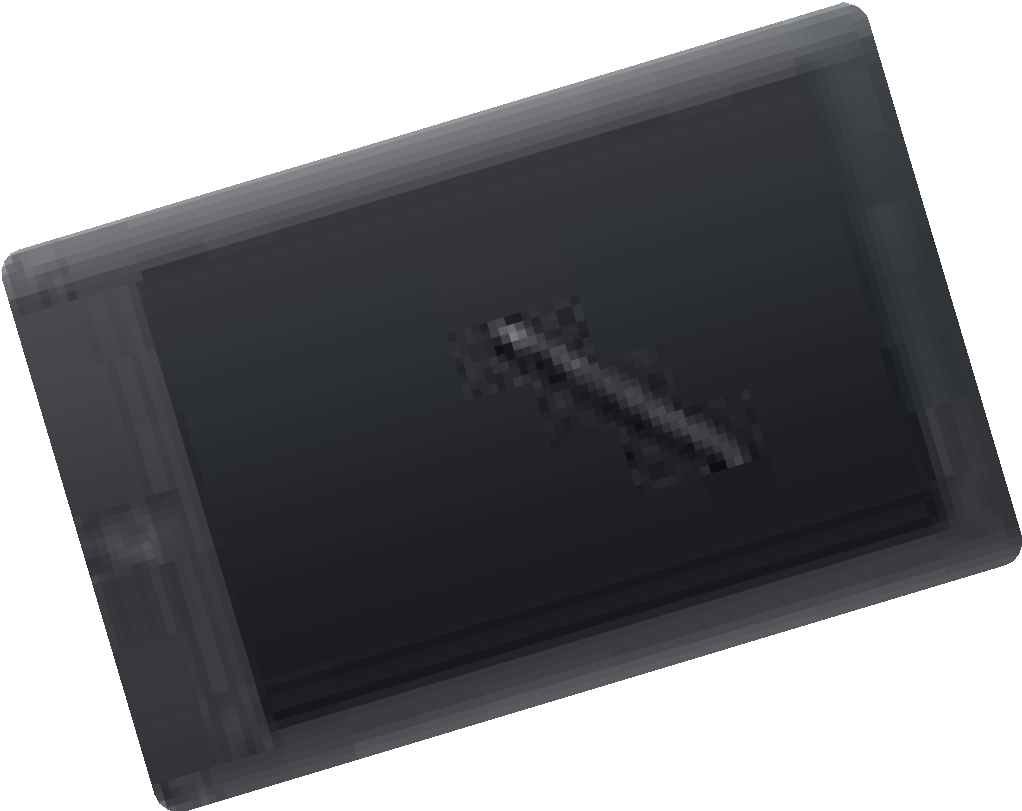 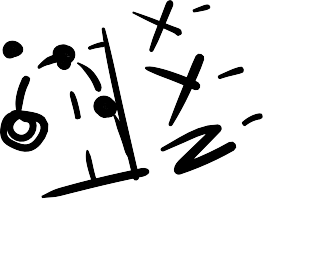 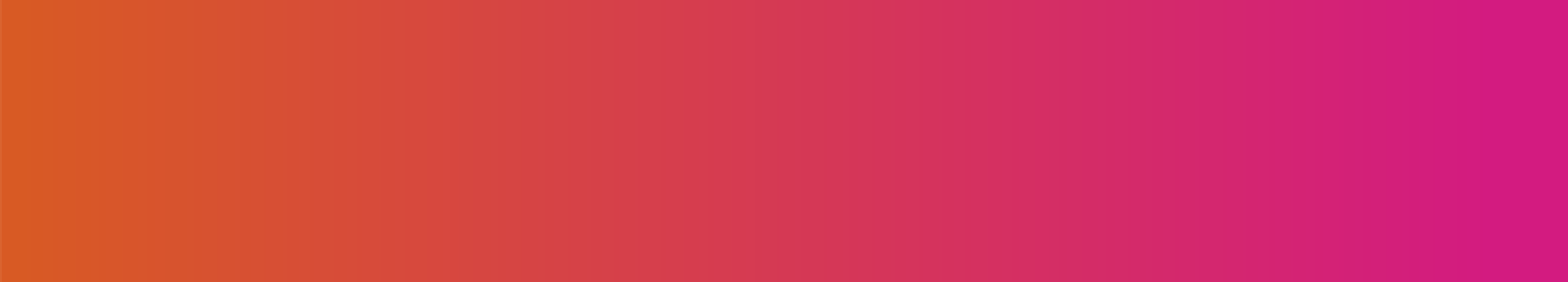 НОВЫЙ ФОРМАТ
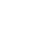 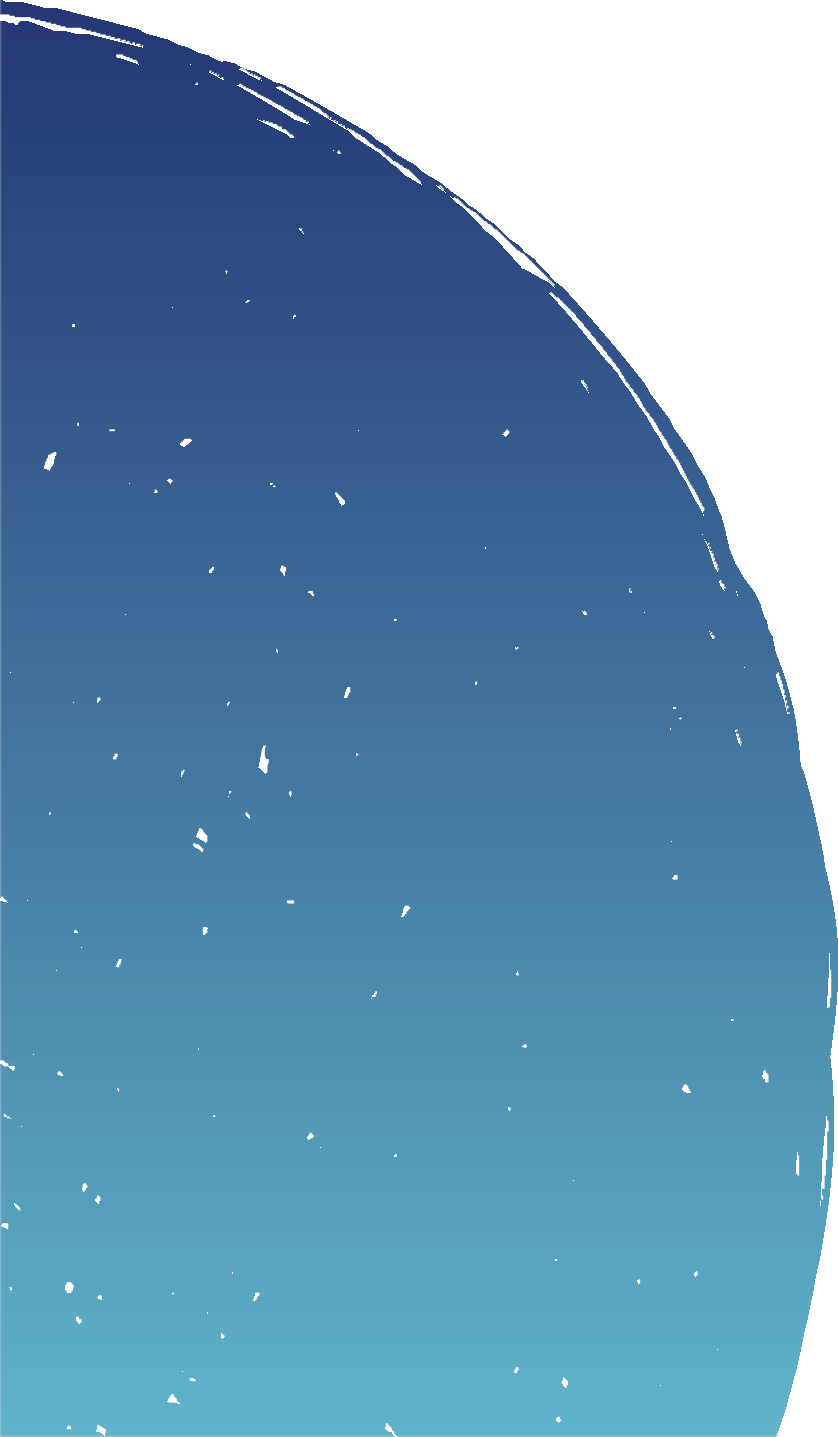 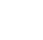 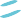 ПОДГОТОВКИ  К ЭКЗАМЕНАМ  В 11-М КЛАССЕ
ШКОЛА № 1411
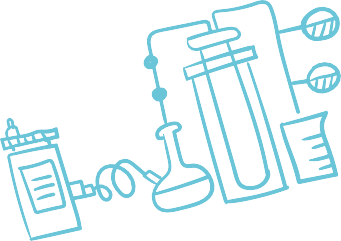 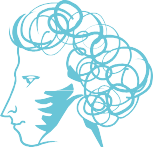 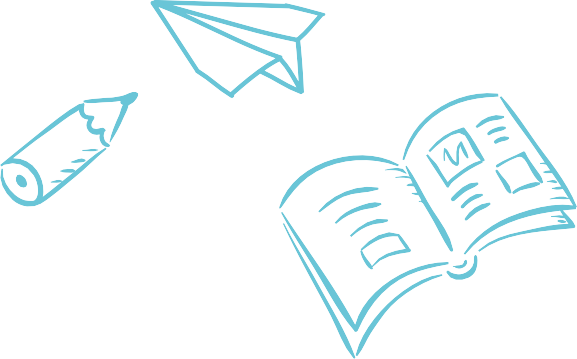 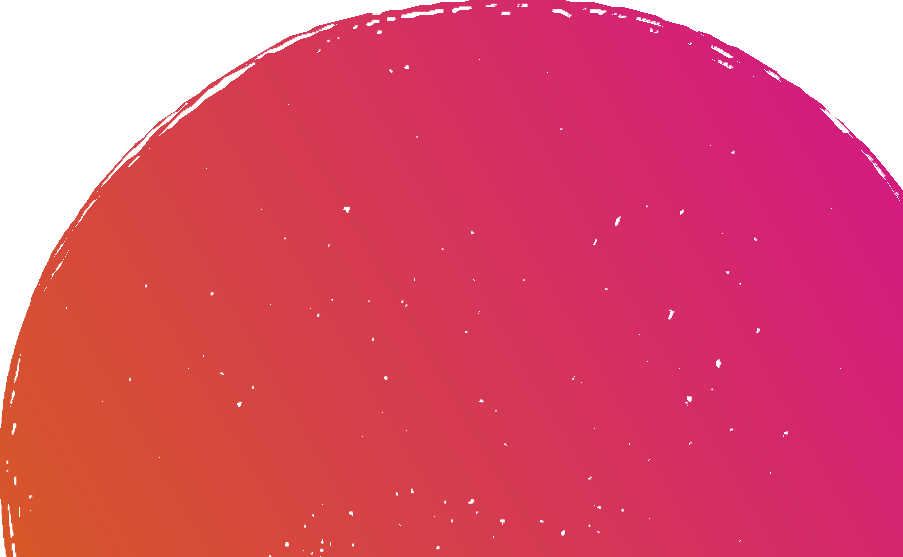 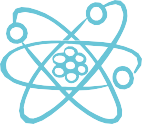 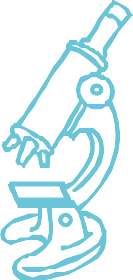 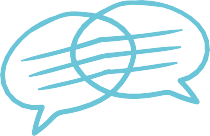